COOPERACIÓN BILATERAL RIAL/OEA ENTRE LOS MINISTERIOS DE TRABAJO DE PERÚ Y PARAGUAY SOBRE FORMACIÓN EN HABILIDADES DIGITALES
Preguntas del Programa Nacional para la Empleabilidad al Ministerio de Trabajo de Paraguay
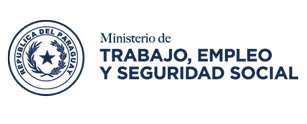 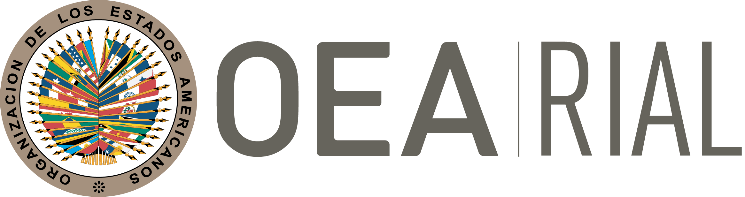 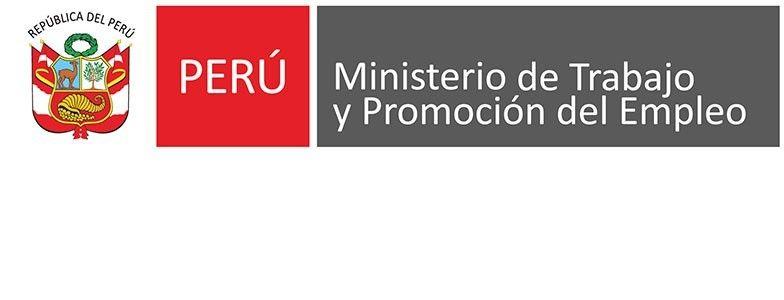 La mecánica operativa empleada para la ejecución del Plan de Acción “Generación Digital”
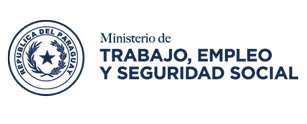 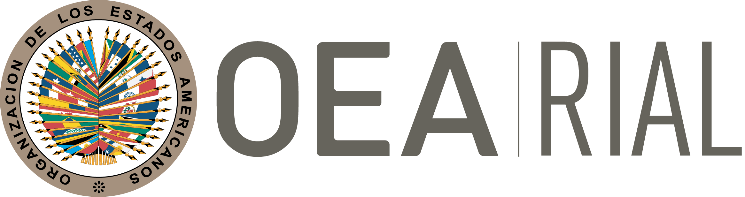 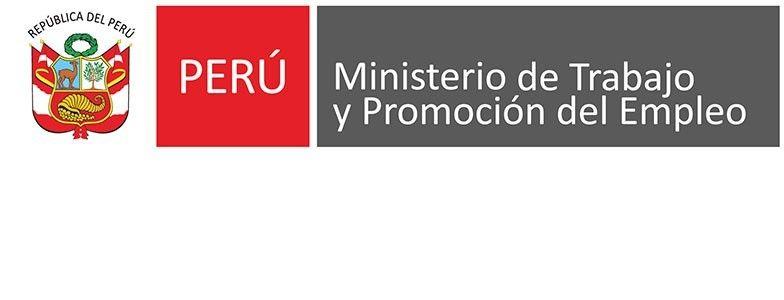 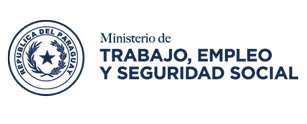 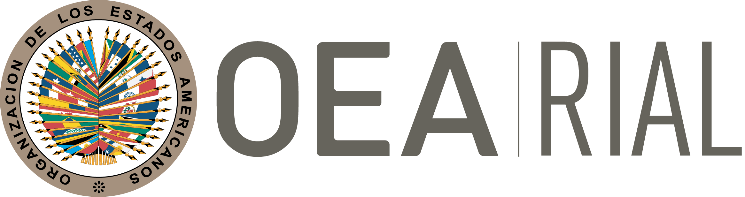 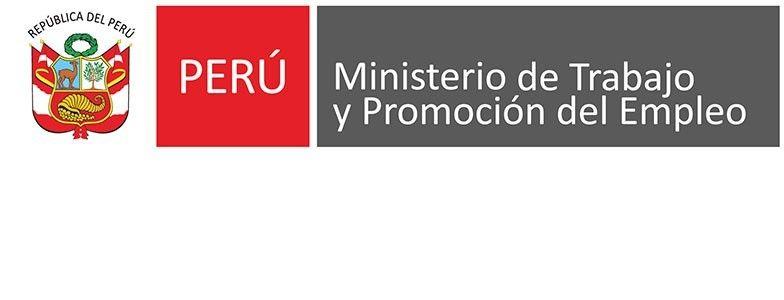 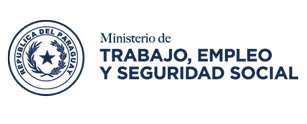 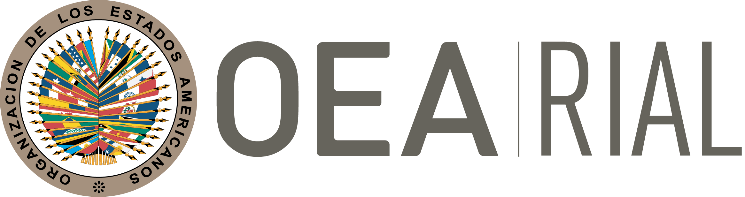 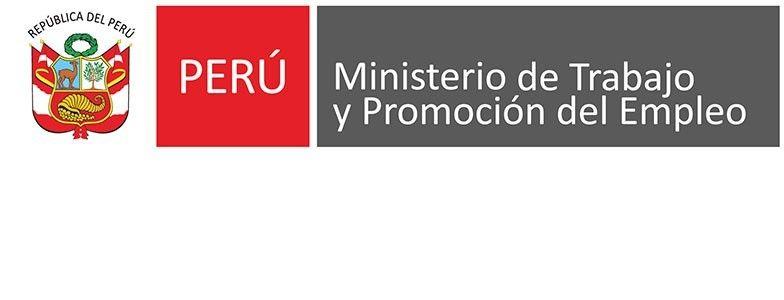 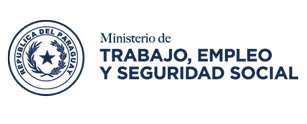 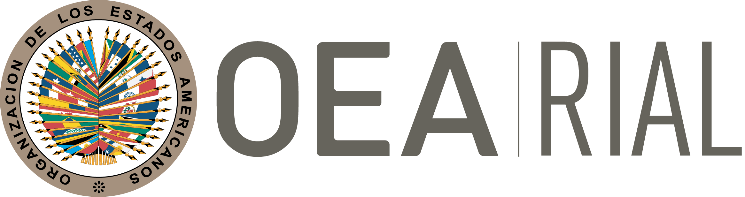 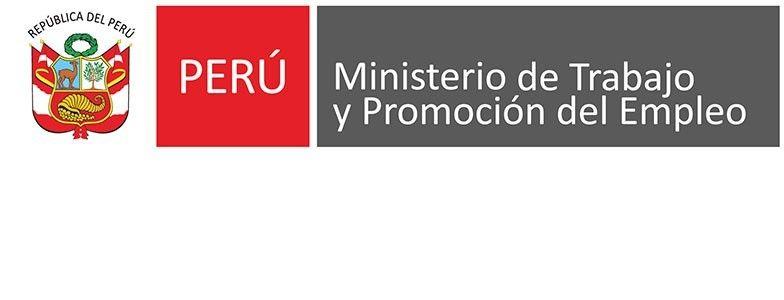 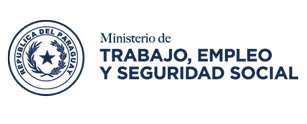 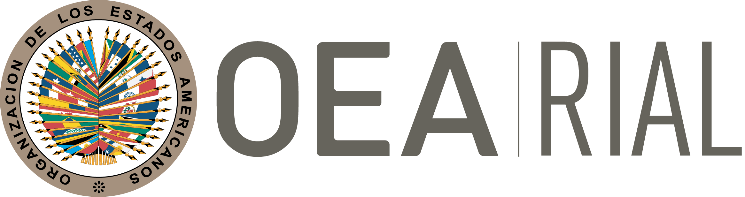 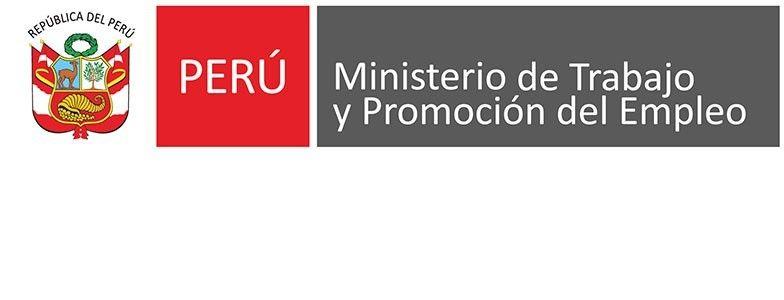 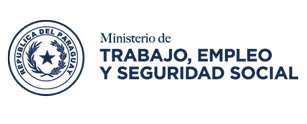 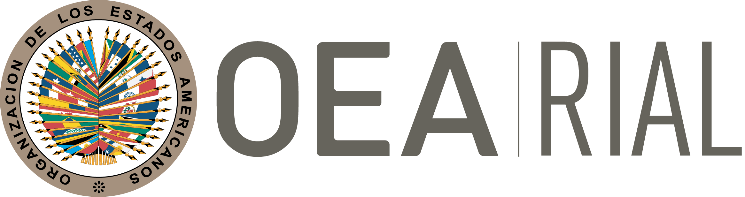 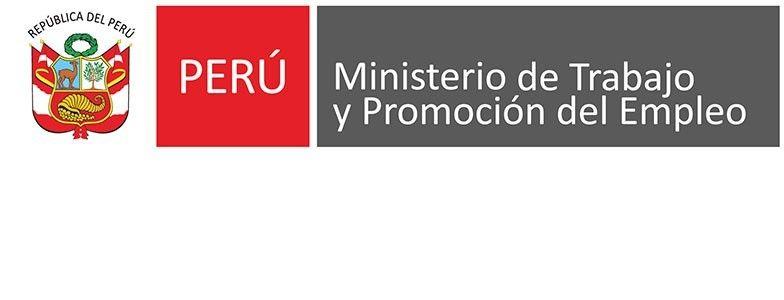 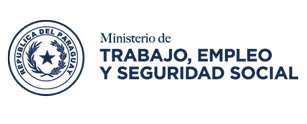 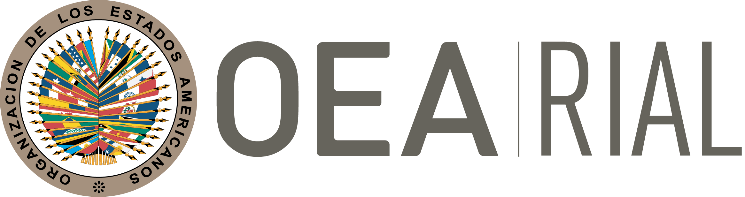 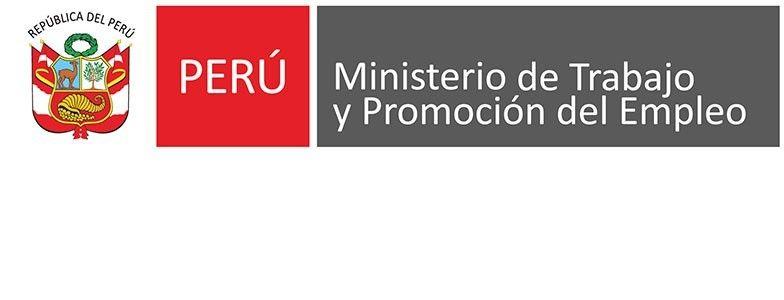 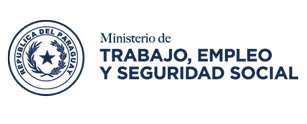 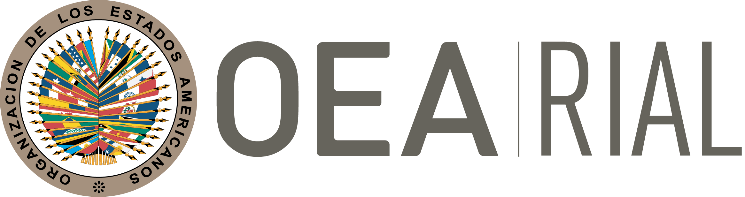 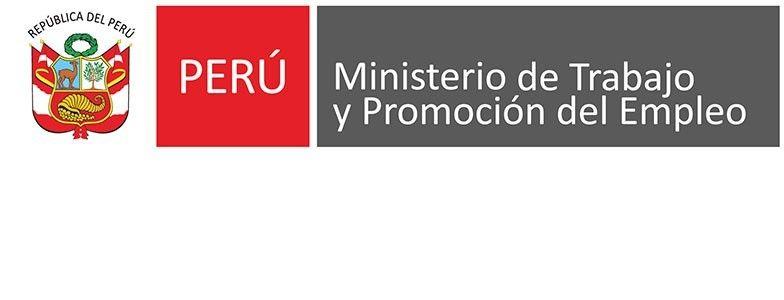 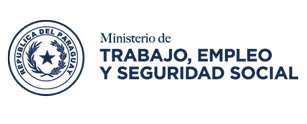 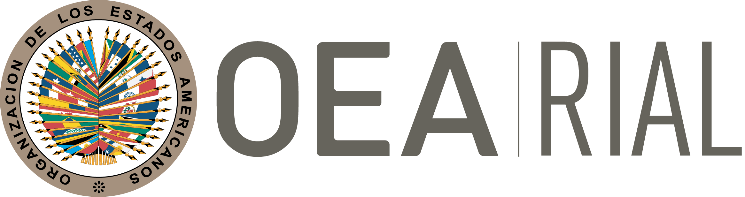 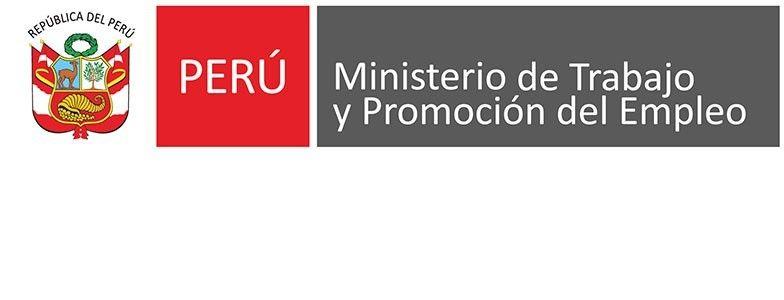 El diseño metodológico de los cursos brindados en el marco de dicho Plan de Acción
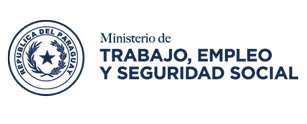 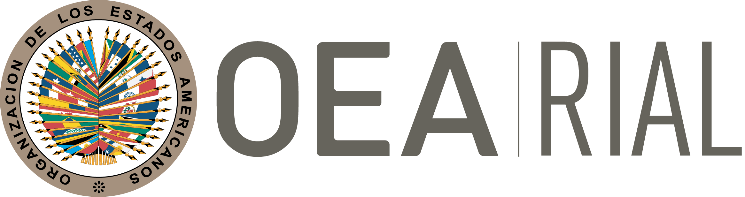 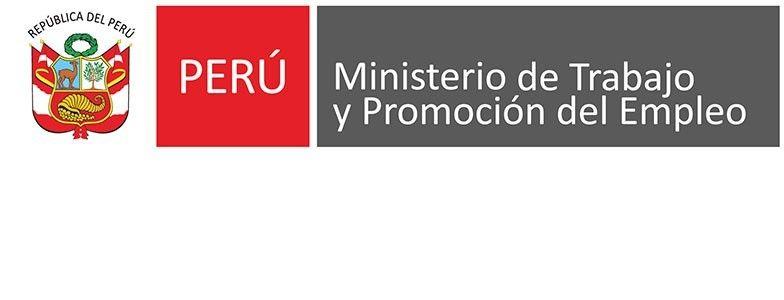 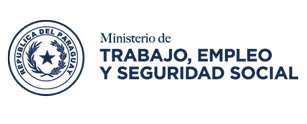 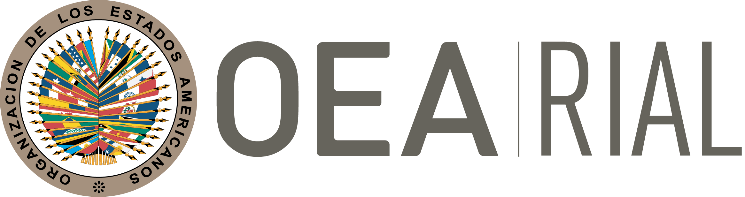 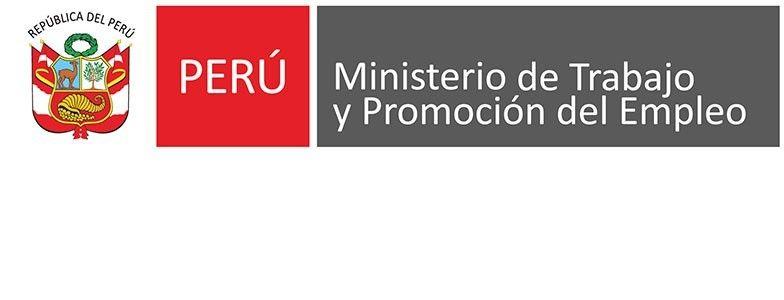 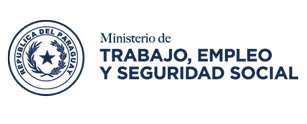 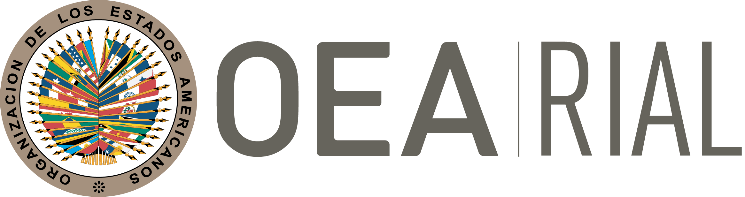 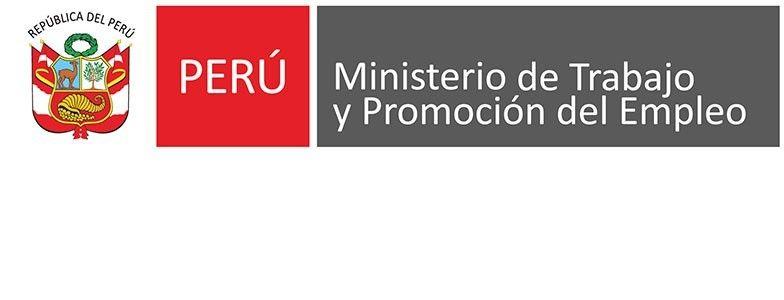 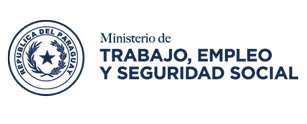 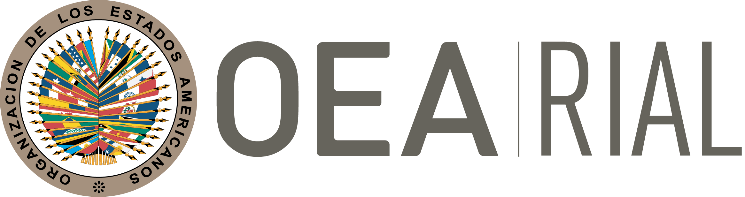 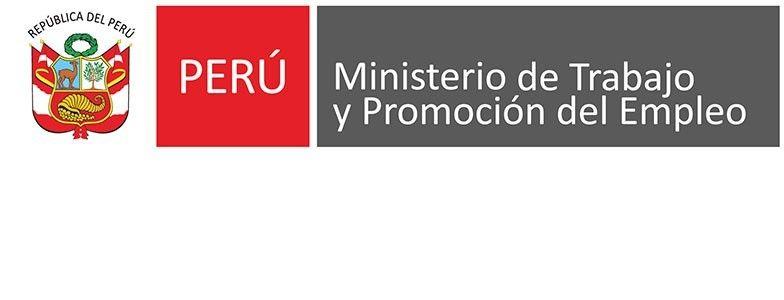 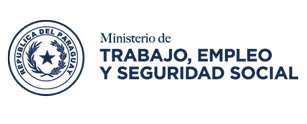 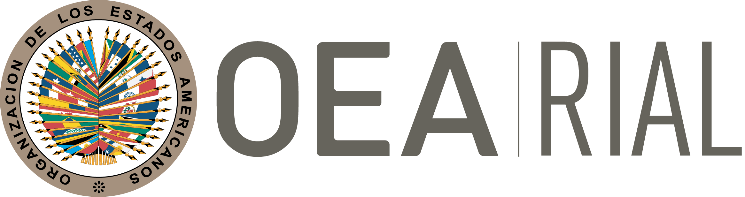 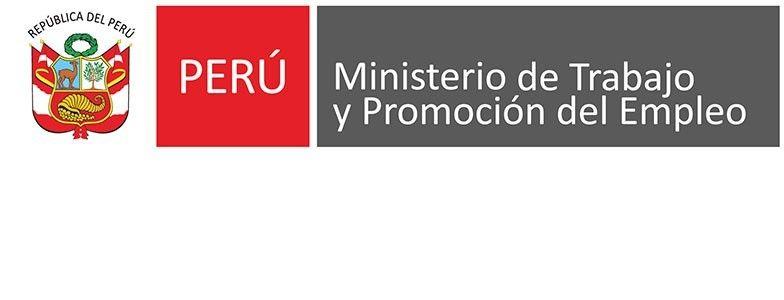 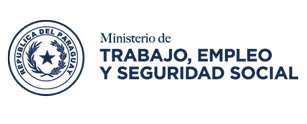 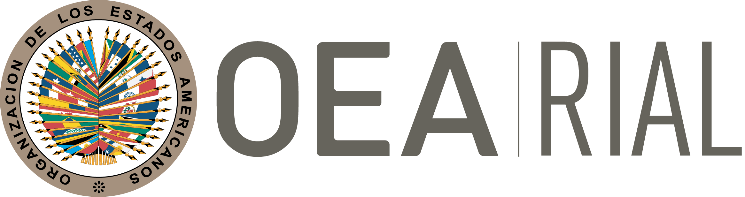 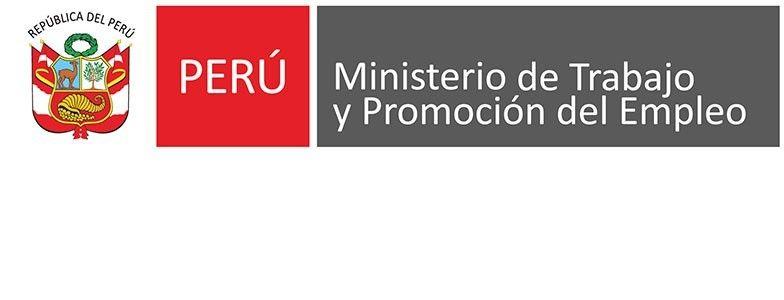 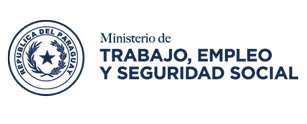 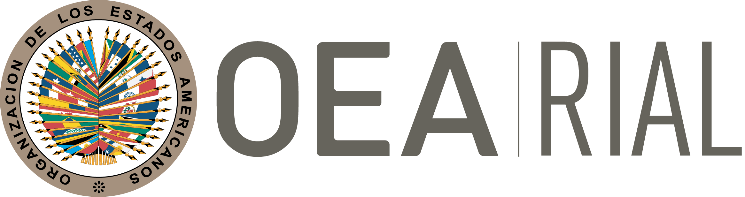 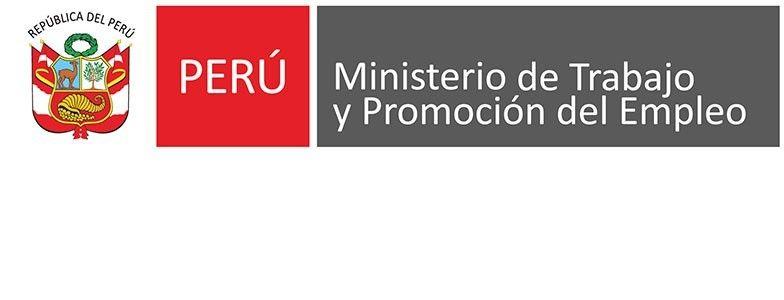 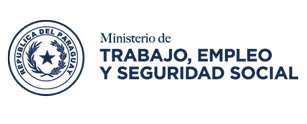 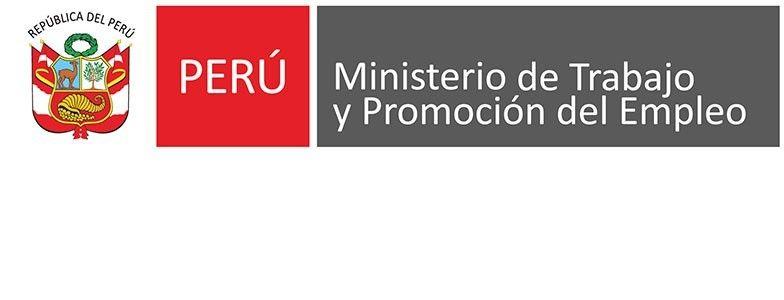 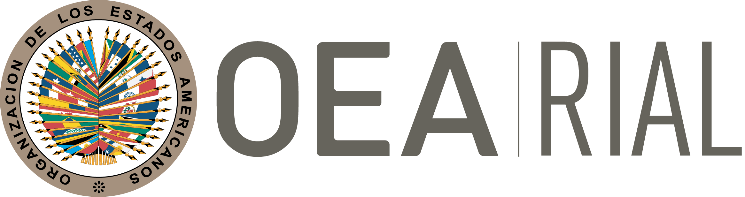 Procesos de seguimiento, monitoreo y control
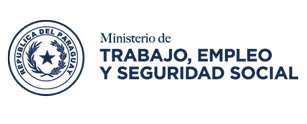 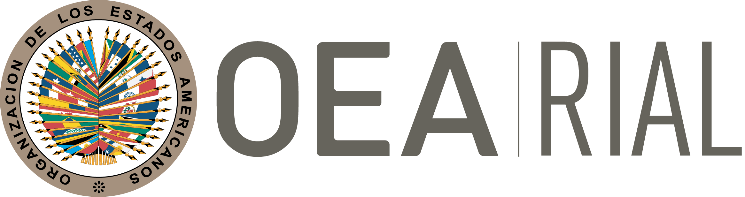 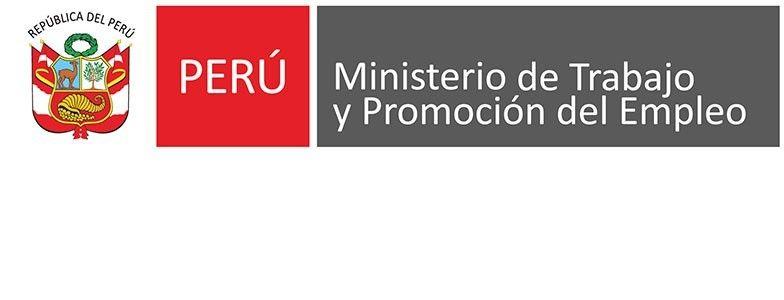 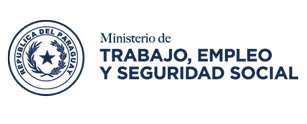 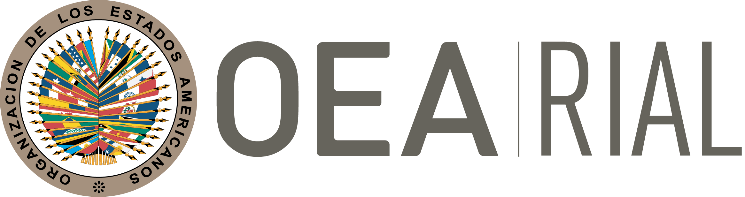 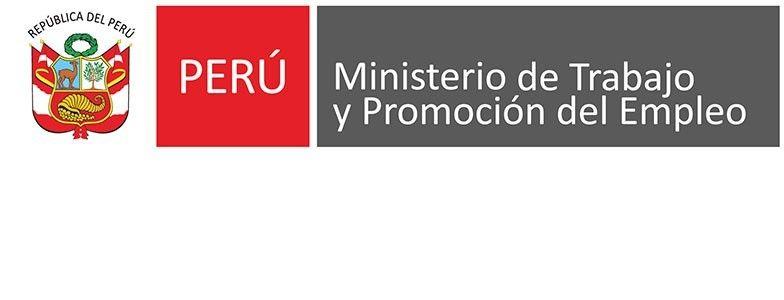 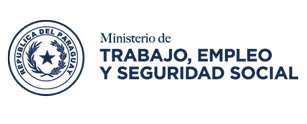 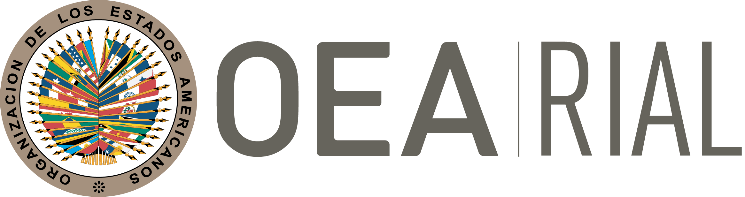 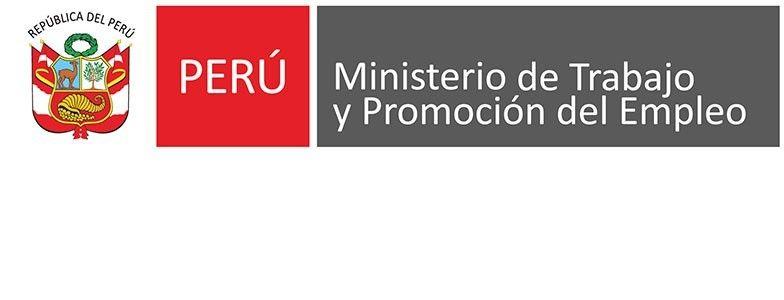 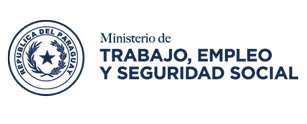 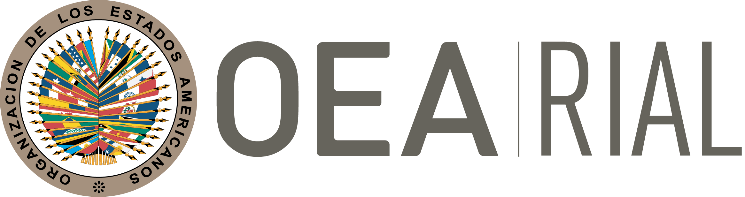 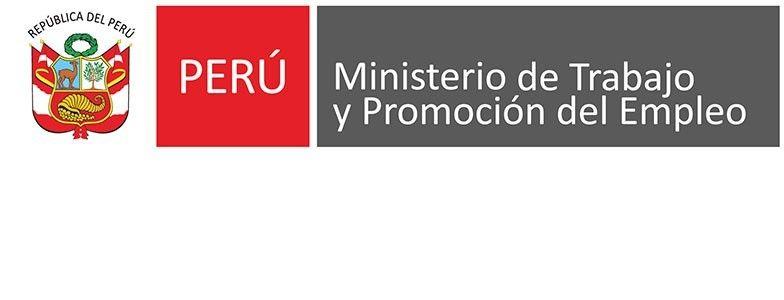 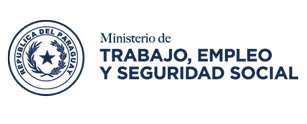 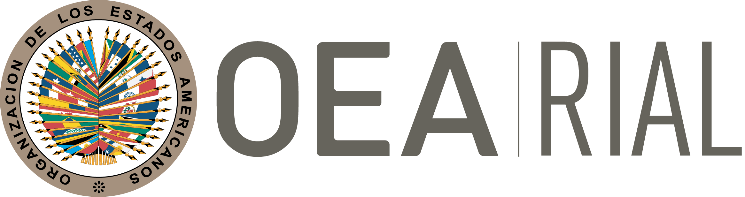 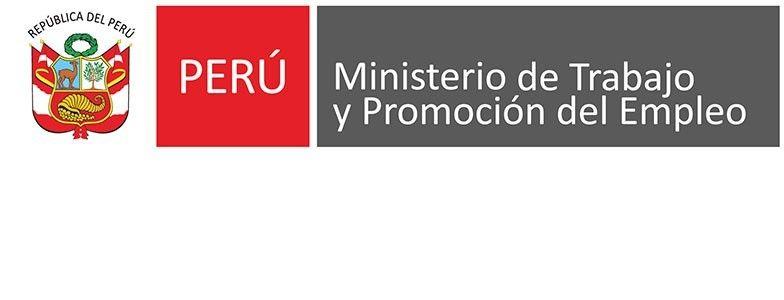 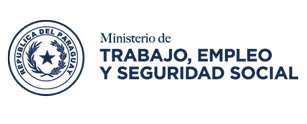 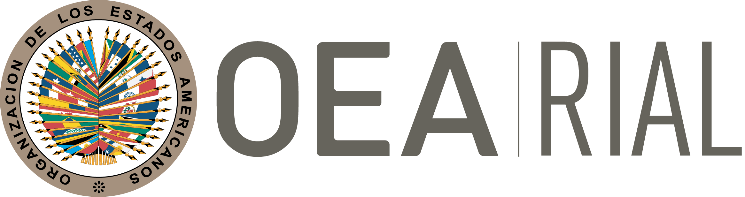 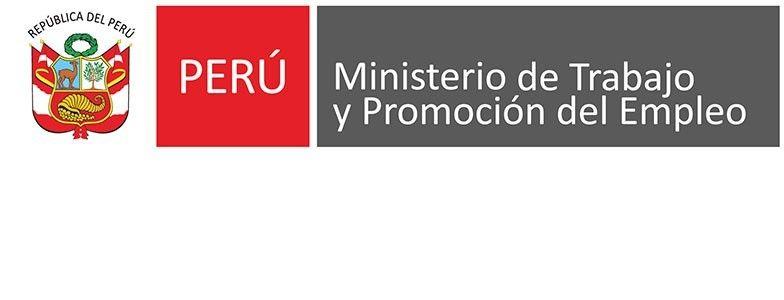 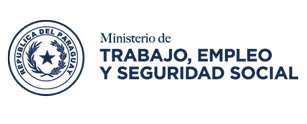 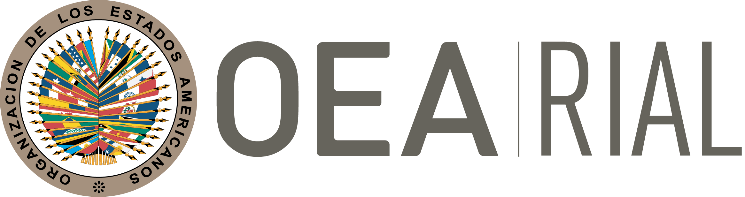 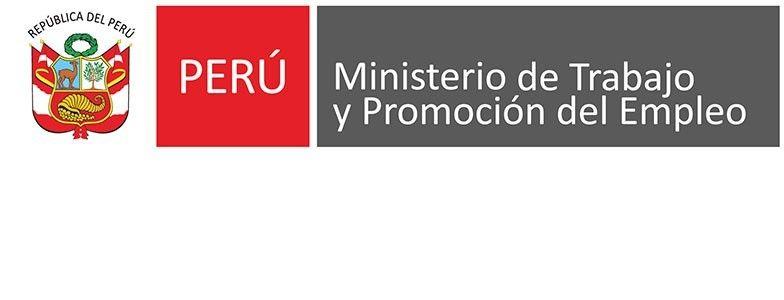 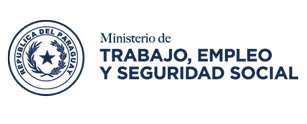 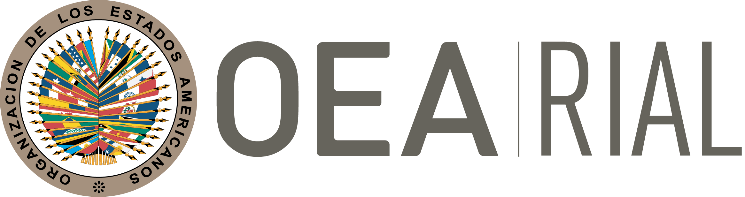 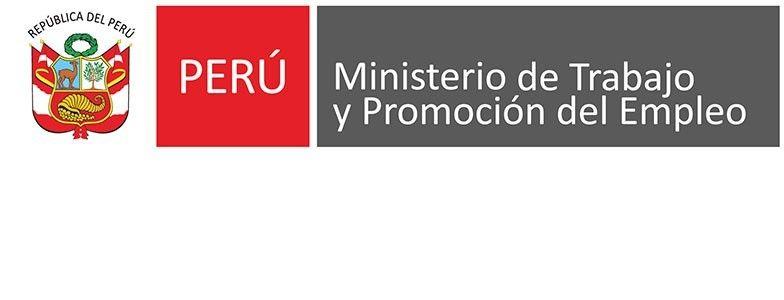 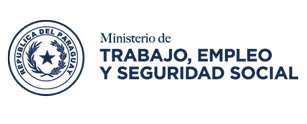 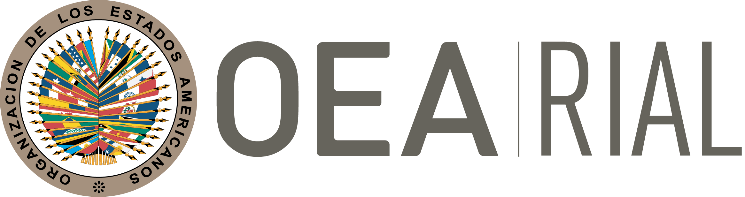 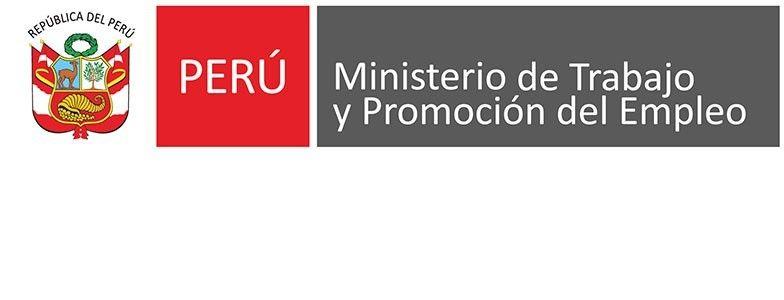 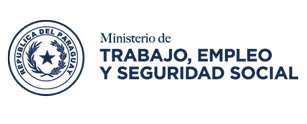 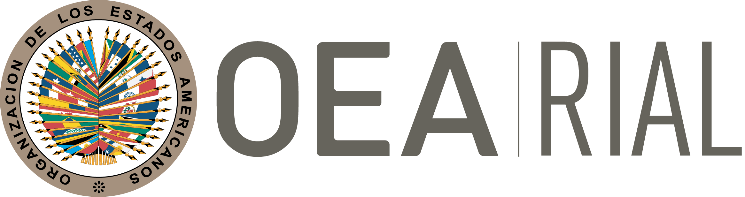 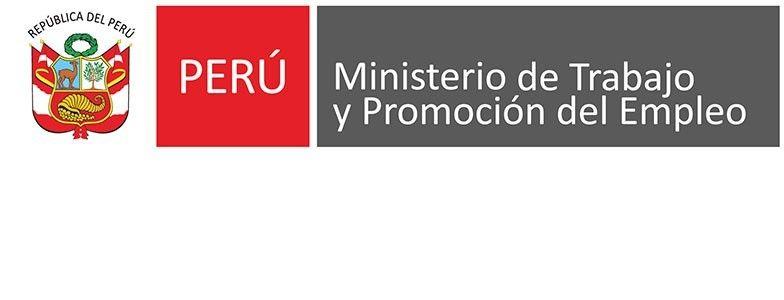 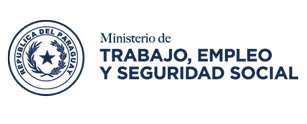 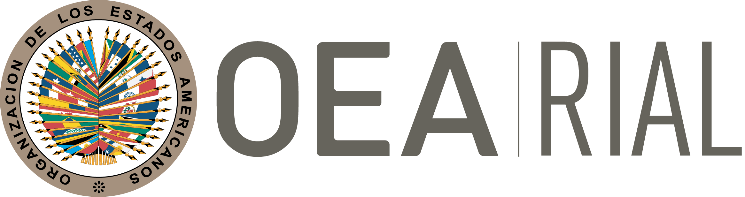 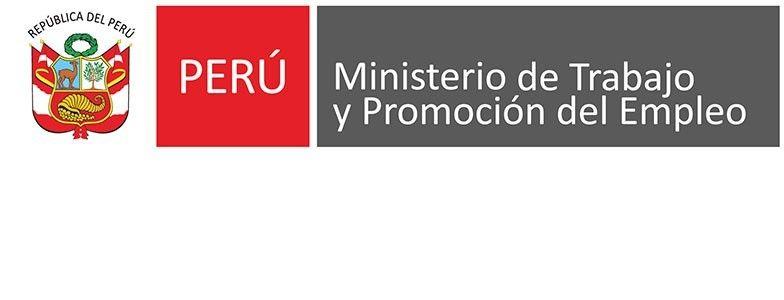 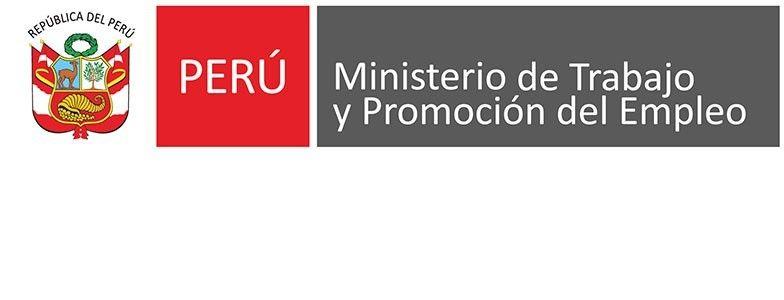 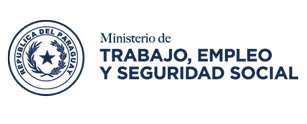 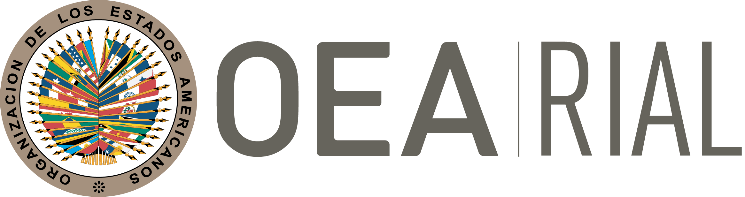 MUCHAS GRACIAS!
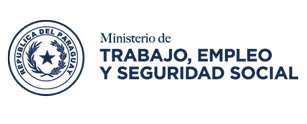 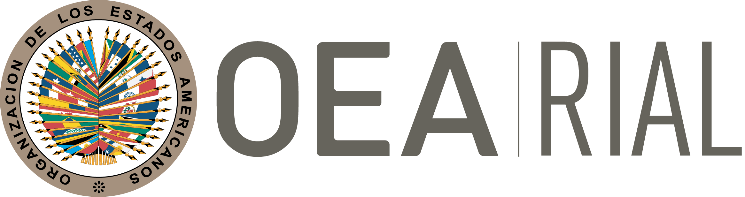 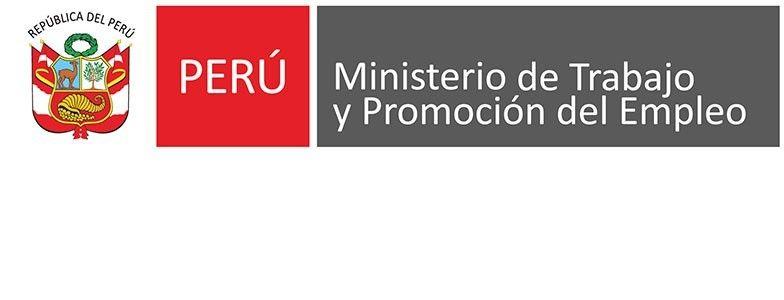